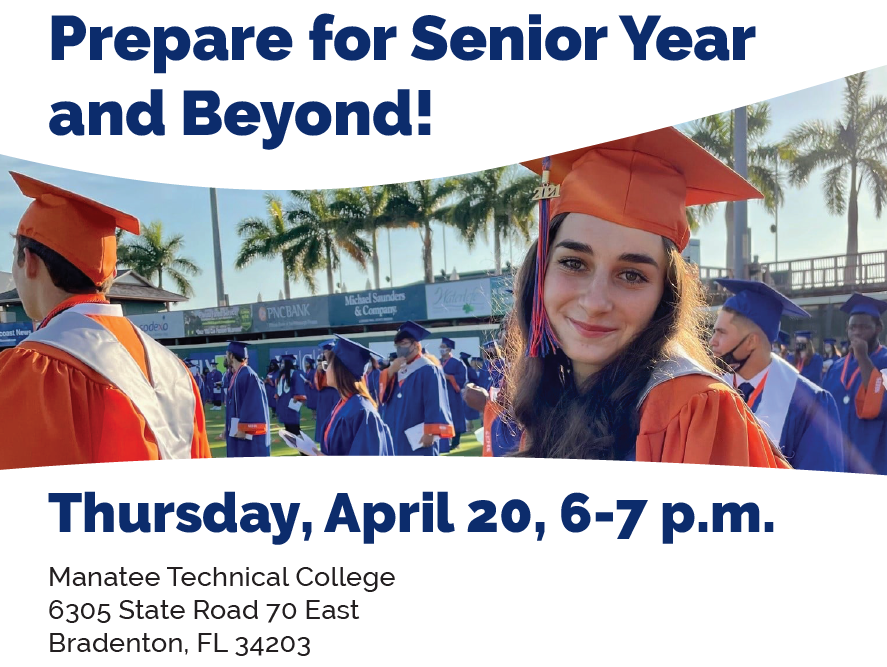 Welcome Juniors and Parents!
Get ready for Senior year now!
Great information from the College & Career Advisors from all 7 High Schools!
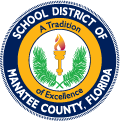 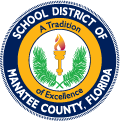 Student Handbook
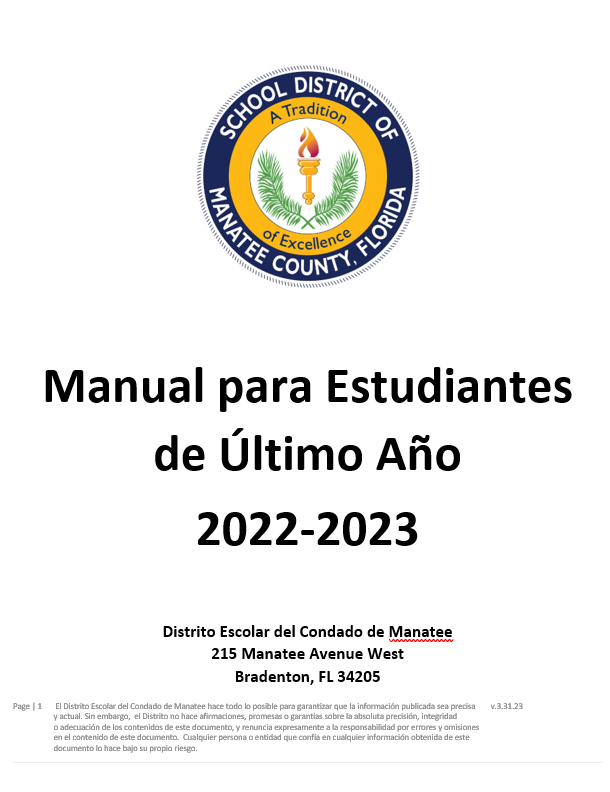 Senior Handbook
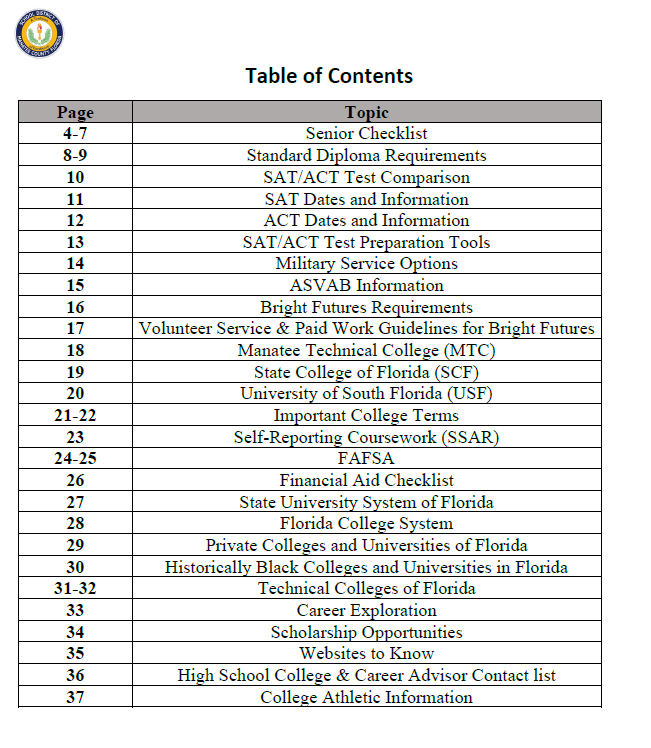 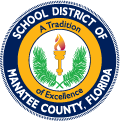 Valuable resource that includes many important topics.  
The Senior Handbook is located on all High School websites & District website.
College Entrance Exams
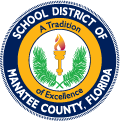 Linda Norris, College & Career Advisor at Manatee High School
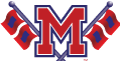 College Entrance Exams
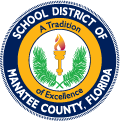 SAT/ACT - for 4-year colleges/universities
Register/pay online
Saturday morning tests
Dates/deadlines/websites in handout
PERT – for state colleges like SCF
Basic Skills Assessment – for technical colleges like MTC; may be required for some programs
SAT/ACT
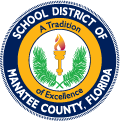 One of the most important steps to prepare for college
Most students take them 2-3 times
Take them NOW!
Scores are required for many colleges/universities 
must be included with the admission applications
Scores are also required for Florida Bright Futures and many other scholarships
Practice
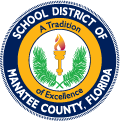 Free online practice on College Board and ACT websites
Familiarize yourself with the test structure, timing and types of questions

Practice! Practice! Practice!
Finding “Your” Perfect School
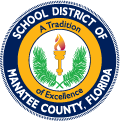 Vicki Hedgepeth, College & Career Advisor at Braden River High School
Aubrey Rife, College & Career Advisor at Parrish Community School
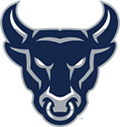 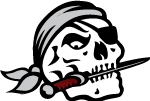 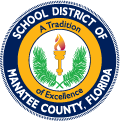 Finding “your” perfect school
Identify your priorities
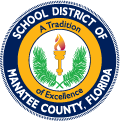 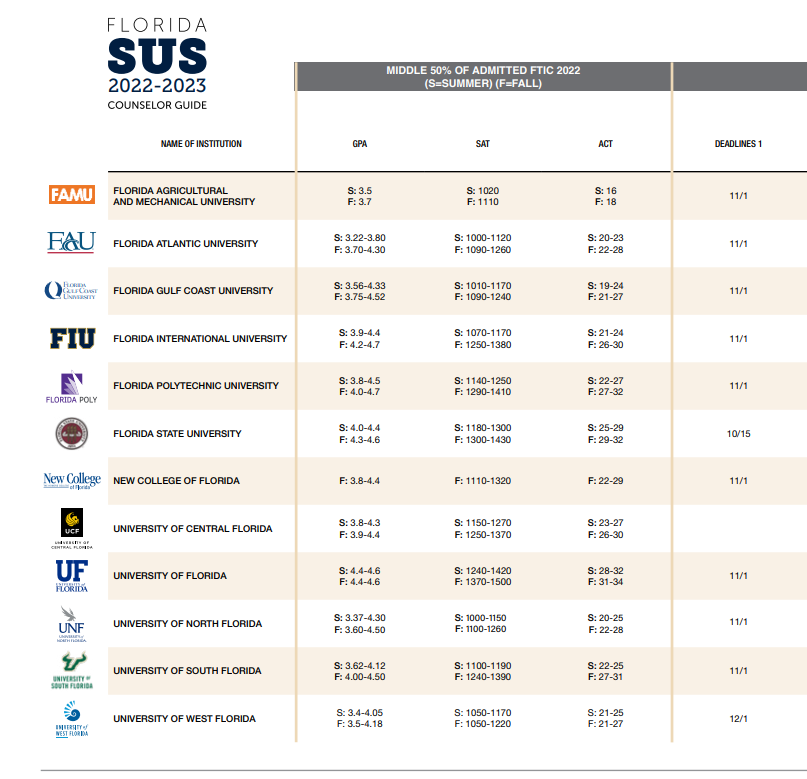 Consider Your Admissions Chances



Dream School (2)
Realistic School (3/4)
Safety School (1/2)
Visit the Campus
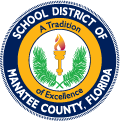 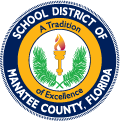 Stay Local
	Manatee Technical College (MTC)
		Most certificates are accomplished in less 			than 1 year.
		Jobs are waiting.  Local and national 				employers are waiting for the students to 			get certified.

	Fire school, Police Academy, Massage school, welding, cyber security, culinary, CAD design, HVAC & 	Auto/Marine repair are just a few of the certificates offered.

	State College of Florida (SCF)
		Offering 2 and 4 years degrees.  
		Some programs are certificate and degree 			   programs
		Offers some aspects of “college life” with clubs, 			sports and extracurriculars

With both of these amazing options the costs are lower, and they offer financial aid.  Both of these school are worth touring.  You will be impressed.
Finding “Your” Perfect School
Resumes, College Applications, & Letters of Recommendation
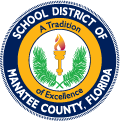 Dr. Carmen Purpus, College & Career Advisor at Lakewood Ranch High School
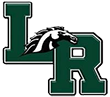 Why have a Resume?
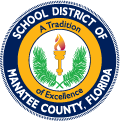 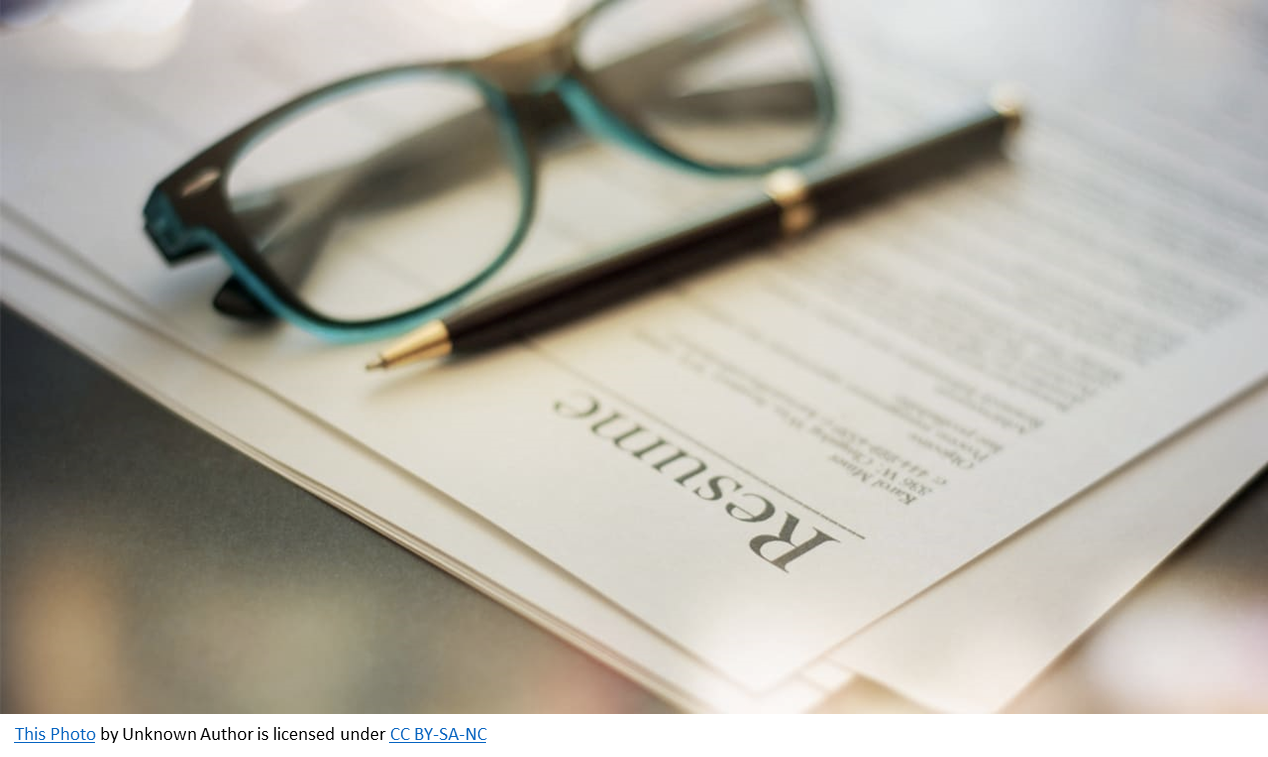 College applications
Scholarships
Employment
Internships
Letters of recommendation
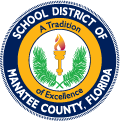 Resume
4 Key Parts:

A high school student's resume will look slightly different from a professional one. These are the sections to include in the suggested order they should appear:

1. Education
	Students can list their high school, but it should also include 	achievements, such as being on the honor roll or taking 	advanced courses.
Resume cont’d
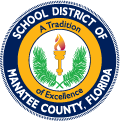 2. Experience
	Previous job experience - can include babysitting, lawn mowing, etc.
3. Skills
	List computer and online research skills, customer service, 	communication, 	and detail-oriented skills
4. Activities
	Extracurricular activities and volunteering can set a student apart from 	others. Even if a student only volunteered for one semester, that's still a 	relevant experience to include.
Resume, cont’d
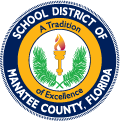 Note:
Use action verbs—assisted, helped, arranged, managed—to describe the student's previous experiences. These words help the employer visualize the student as actively involved.
motivated
assessed
demonstrated
contributed
aided
chaired
Sample Resume
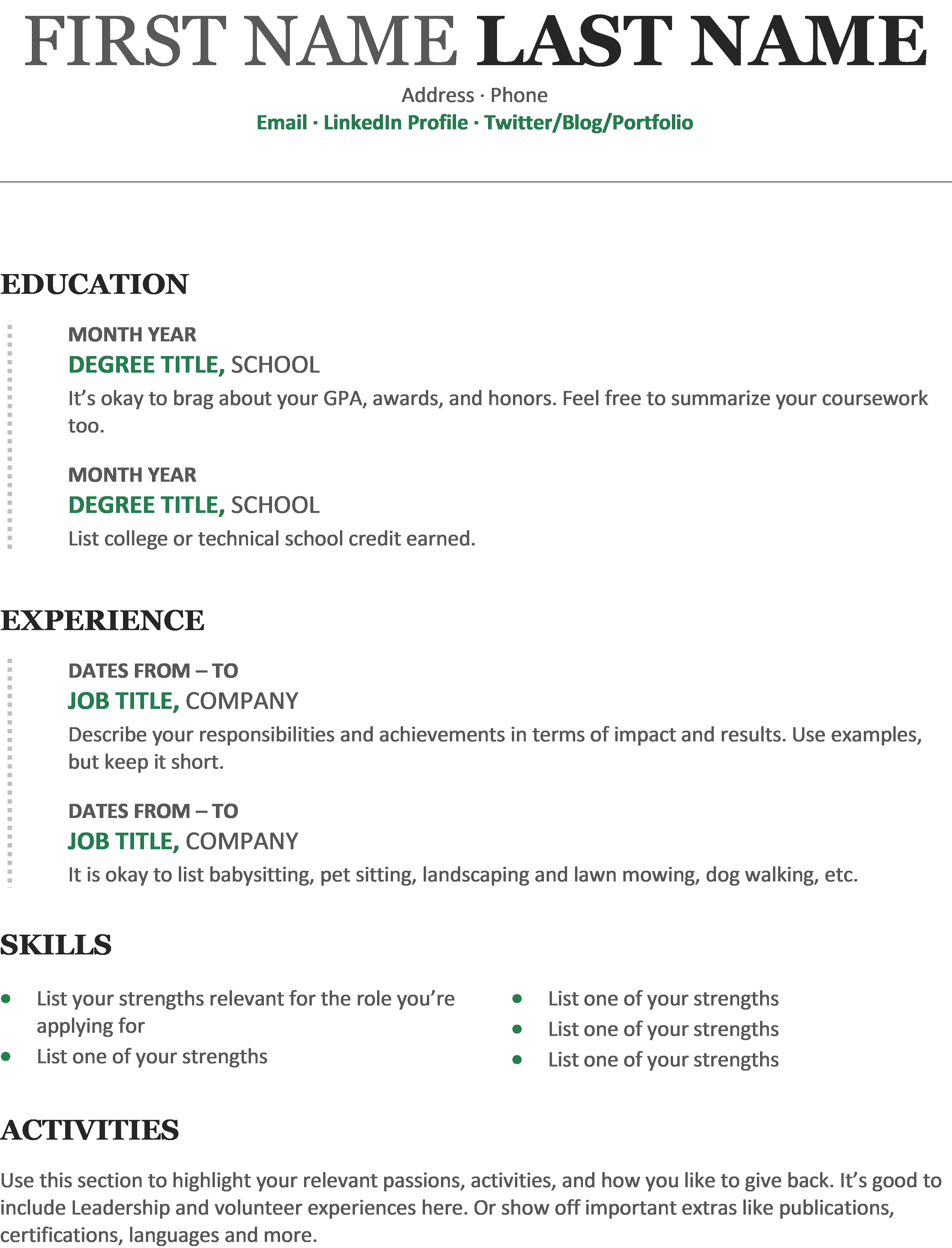 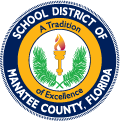 Sample Student Resume
Sample Student Resume.pdf
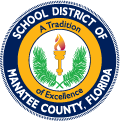 College Applications
Create a list of 3-6 schools. 
Create a Common App account.
The Common App allows you to apply to multiple schools at once. 
Nearly 700 colleges and universities
All 4-year Public Universities in Florida accept The Common Application except for Florida International University (FIU), own institutional application. 
“Now is a great time to start exploring the application so you know what questions you’ll be asked. You can create a Common App account at any time, and your account can rollover from year to year, using the same username and password." 
 https://www.commonapp.org/plan/your-path-to-college/11th-grade
College Applications Cont’d
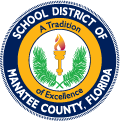 When should I apply to college?
Submit Early Decision Applications in early Fall of senior year – typically by November 1. 
Response usually by mid-December
Withdraw all other applications.
Submit Early Action Applications in late Fall of senior year – typically by December 1. Commit by May 1st.
Submit Regular Admissions in early spring: typically, by March 1.
Submit Rolling Admissions year-round – no hard deadline.

Early Decision (binding) vs. Early Action (non-binding) 
ED and EA facts
College Applications
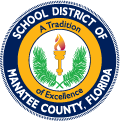 Factors that Most Affect Admission Decisions:
Courses taken
Grades received
Class rank
Standardized test scores
Personal statements and essays
Recommendations
Extracurricular activities

Florida Application Deadlines
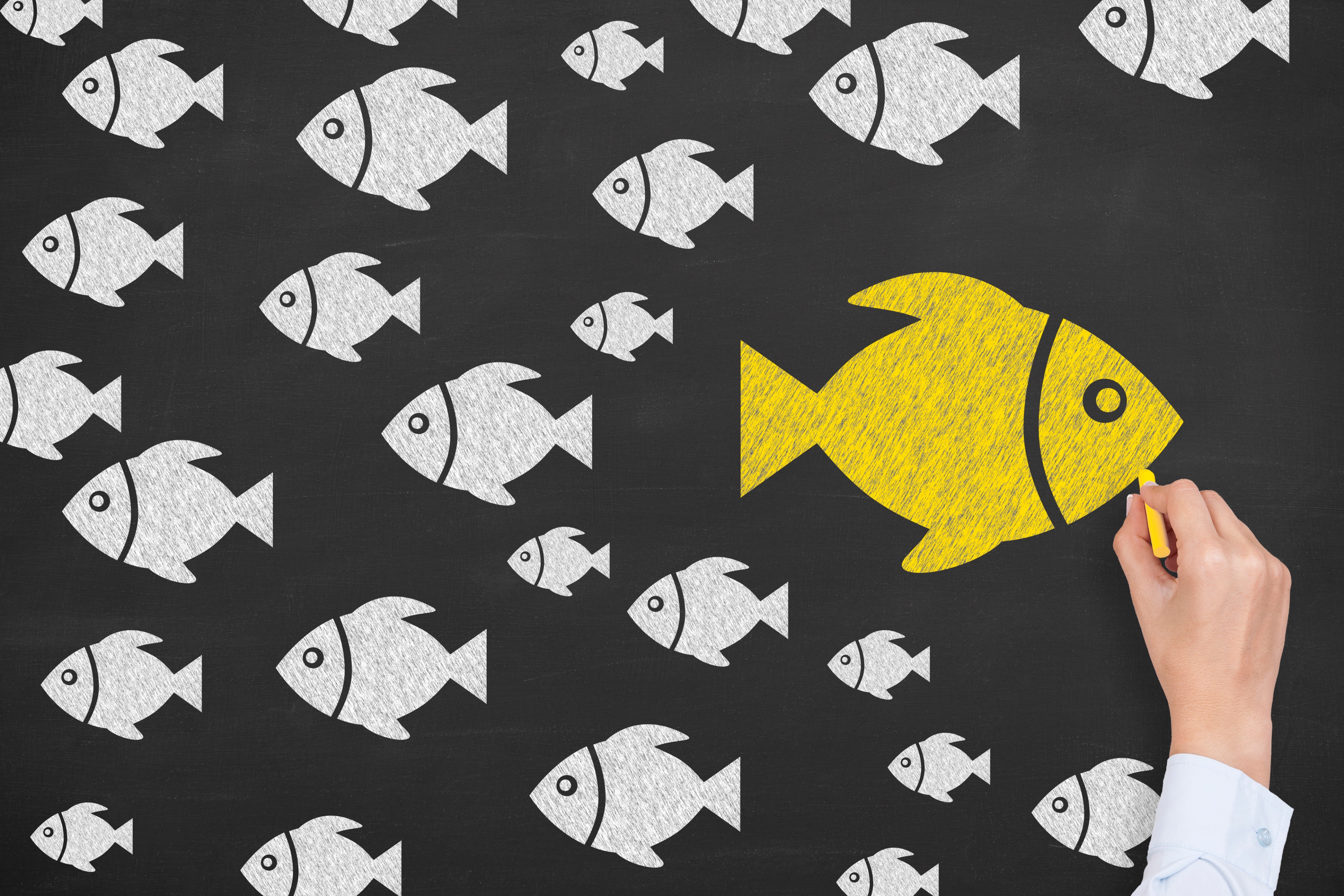 Letters of Recommendation
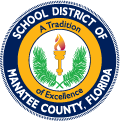 Allow the students’ prospective colleges to see the student through the eyes of a trusted teacher, counselor, or mentor.
Whom to ask?
Counselor
Teacher
Other
	
Note:
Some schools have specific recommendations for whom you 	should ask to write letters on your behalf.
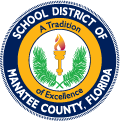 Letters of Recommendation – Cont’d
How to Submit Your Letters of Recommendation Through the Common App
Steps:
Choose and ask people to submit a letter of recommendation on your behalf (by email or in person).
Email them your resume, college list, and other information about you to give them more context.
After August 1st, log into the Common Application website, and add your recommenders to your “Invite and Manage Recommenders” list.
Your recommenders will be invited to create an account and to submit their letter of recommendation online.
How to Pay for College
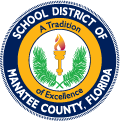 Rui Fernandes, College & Career Advisor at Palmetto High School

Brooke Corbett, College & Career Advisor at Palmetto High School
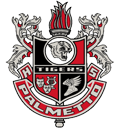 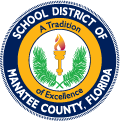 How to pay for college
FAFSA - Free Application for Federal Student Aid– need-based, completed October of senior year

Florida Bright Futures – merit-based
GPA, SAT/ACT test scores, community service
Make sure you are on track to meet the requirements

Institutional Aid – from the colleges

Private Scholarships – from national and local organizations

FL Pre-Paid 

Family Members
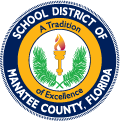 How to pay for college
FAFSA
What you will need to complete Financial aid: 
Valid Social Security Number
Must be a citizen or a permanent Resident (Green Card)
2022 W-2 Forms and other records of money earned during that year
2022 Federal Income Tax Return
Create FSA ID for yourself and Parents
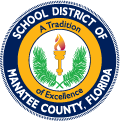 How to pay for college
Bright Futures: 
Go to www.FloridaStudentFinancialAid.org and fill out application. 
Seniors apply between October 1st and graduation day.
There are three award levels they are: 
Florida Academic Scholars Award (FAS)
Florida Medallion Scholars Award ( FMS)
Florida Gold Seal Vocational Award (GSV)
Next Slide is the breakdown for each level
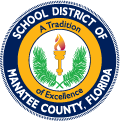 How to pay for college
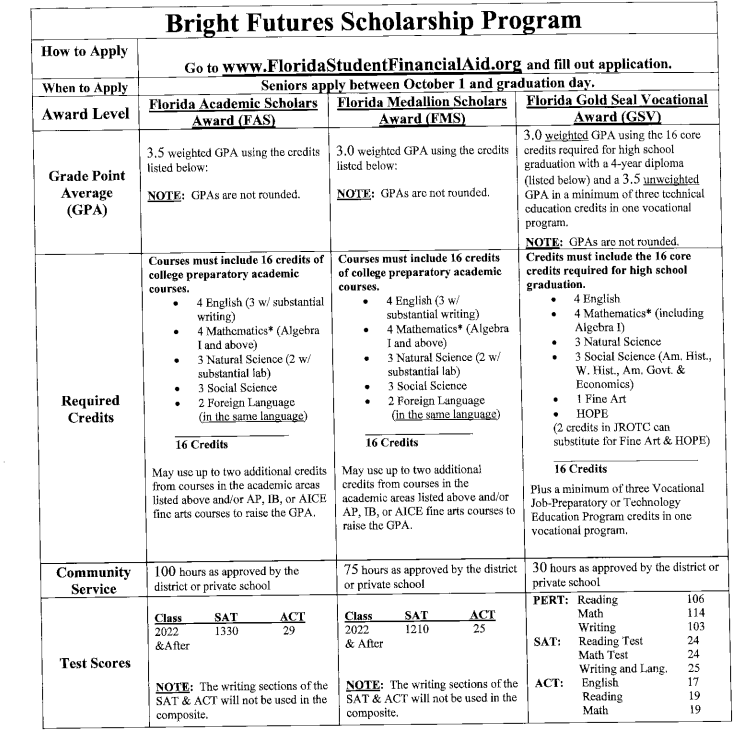 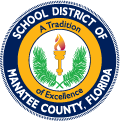 How to pay for college
Institutional Aid:
Every university has foundation scholarship page.
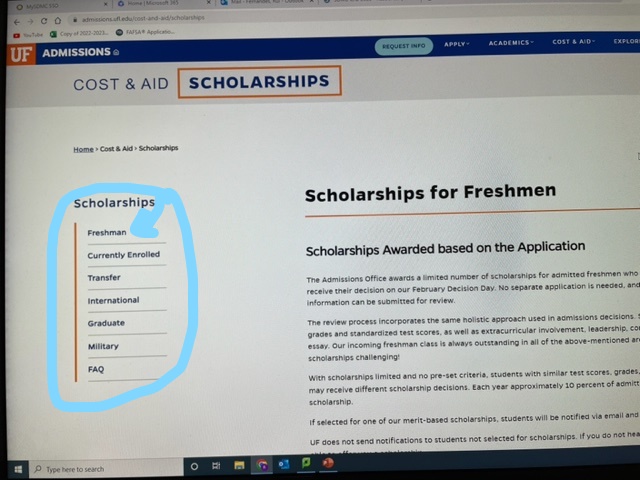 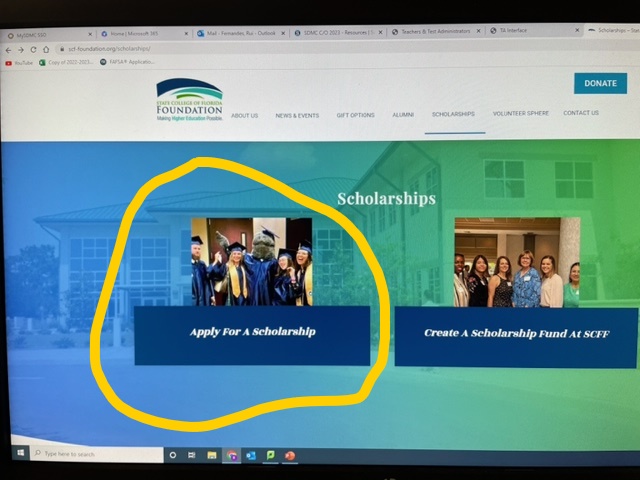 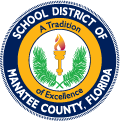 How to pay for college
Private Scholarships/FL-PrePaid/Family  :

Each school has a schoology group based on your Graduation year.  It’s on your specific page that you will find most of the private scholarships sent by your College and Career Advisors


The FL-PrePaid is a program offer by the state of Florida in which parents can pay monthly for a student’s post secondary school. Here is a quick video to explain what it is: 
https://youtu.be/8expdA3WDtA
Important Dates to Remember
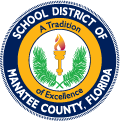 Kali Anges, College & Career Advisor at Southeast High School

Vicki Divitro, College & Career Advisor at Bayshore High School
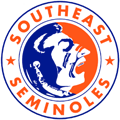 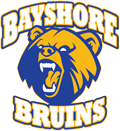 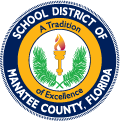 Important Dates to Remember
September
Narrowing Down Your Choices
Create a List of 3-5 Options and Schedule Visits
Take the SAT/ACT Again-Know the GPA and Score Ranges of the Schools on your list
Request Unofficial Transcripts for College Applications
Start looking for scholarship opportunities (Local, State and National)
October
Request 2 or more recommendation letters from a teacher, counselor, or community member
Submit Applications to Schools on your list and to the Common Application 
Create a Brag Sheet or Resume
Monitor Scholarship Deadlines
November & December
Finalize Application(s) and Sign-Up for College Portals
Monitor  Scholarship Deadlines
Collect 2022 Tax Information to Complete FAFSA in December or January (Date TBD)
Important Dates to Remember
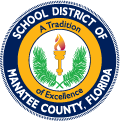 January-April
Acceptance Letters and Financial Aid Offers arrive
Check to make sure the school(s) on your list do not need a mid-year transcript
Review Acceptances and Compare Financial Aid Offers


May 1st
Submit your answer to the school you will be attending
Questions???
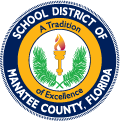 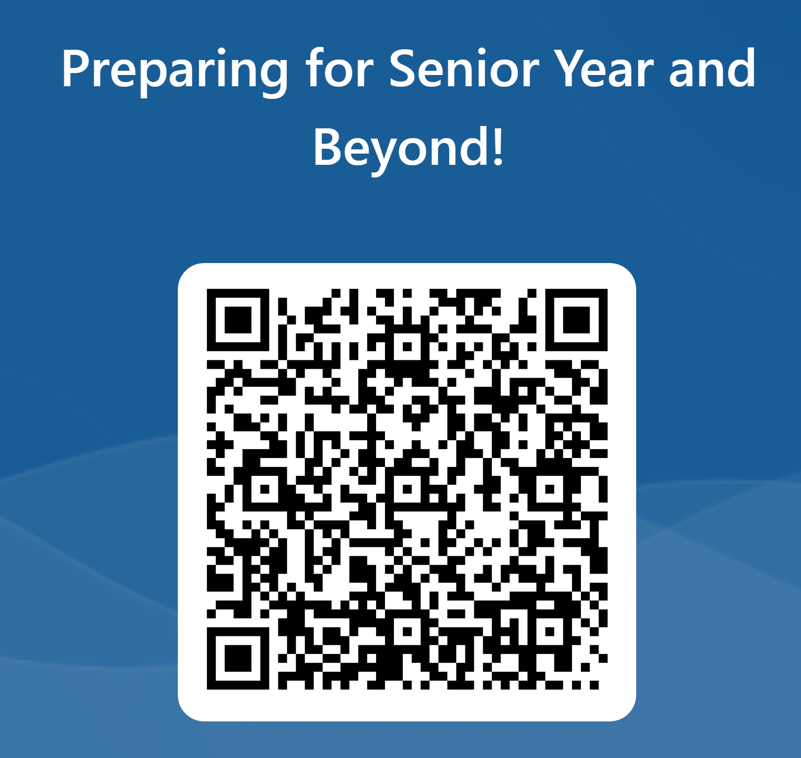